Instructions on Uploading Large Files in Google Drive
1. Download your videos from your device to your computer. 
Go to Google. Click on your Google Apps
(Click on the grid to find your GOOGLE APPS)
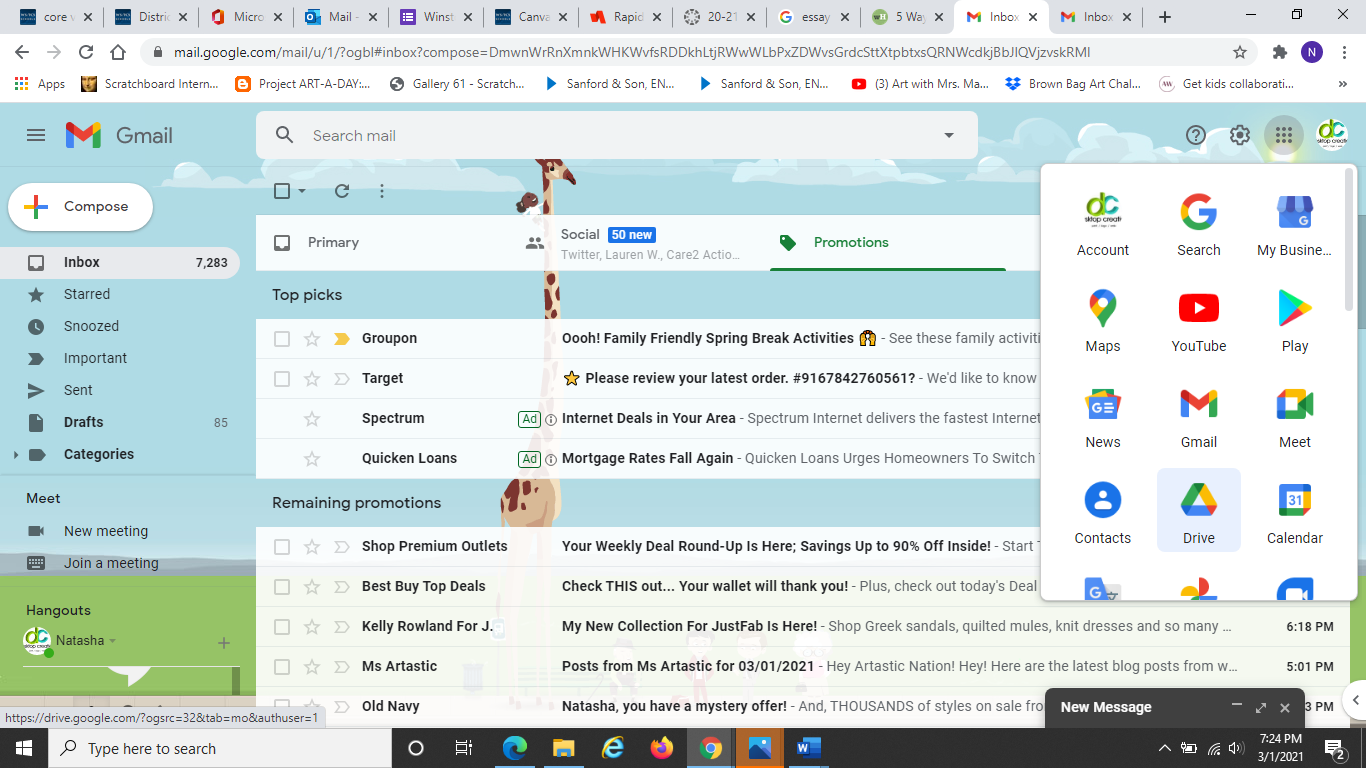 2. Click on Google Drive.
This will bring you to your Google Drive.

Click on (+ New)

Choose File Upload.
This will bring up all of the files you have saved on your computer.   
Find the file you are looking for.
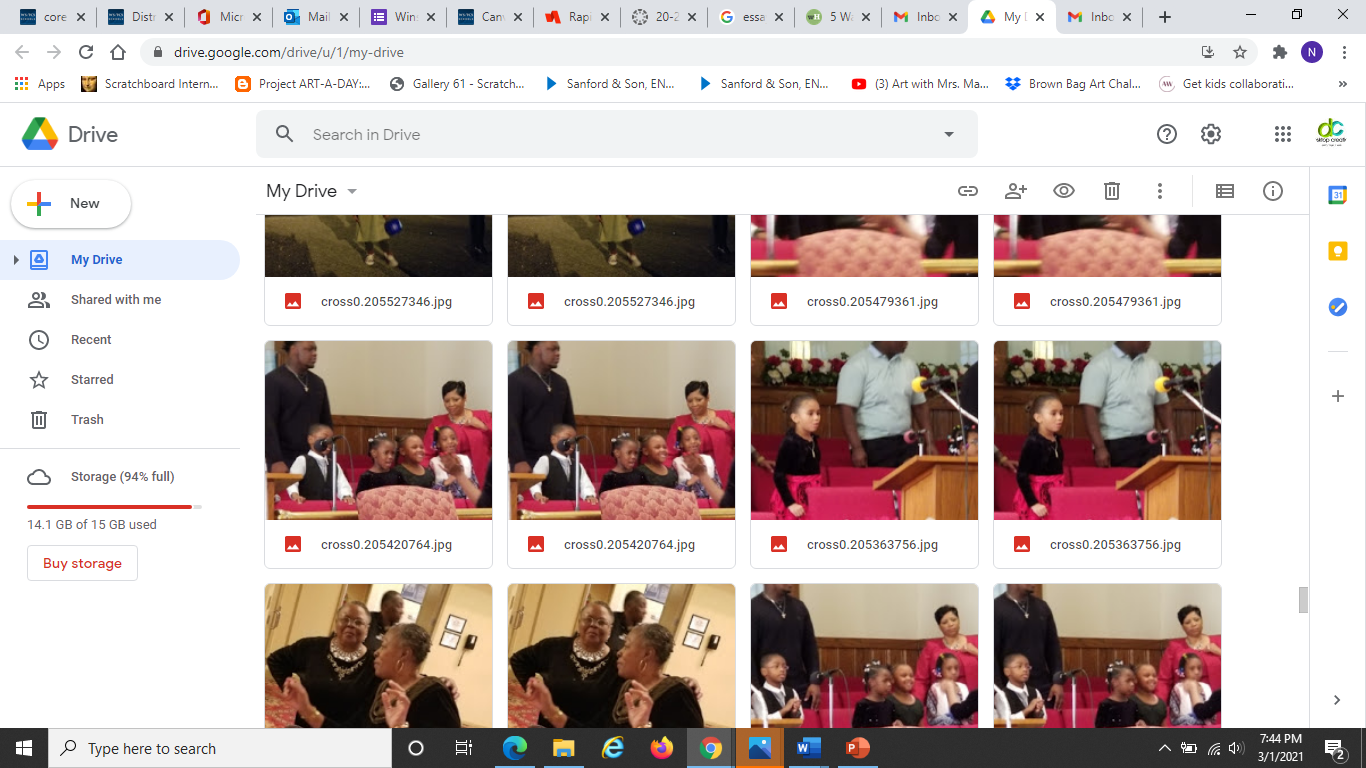 This the file name.
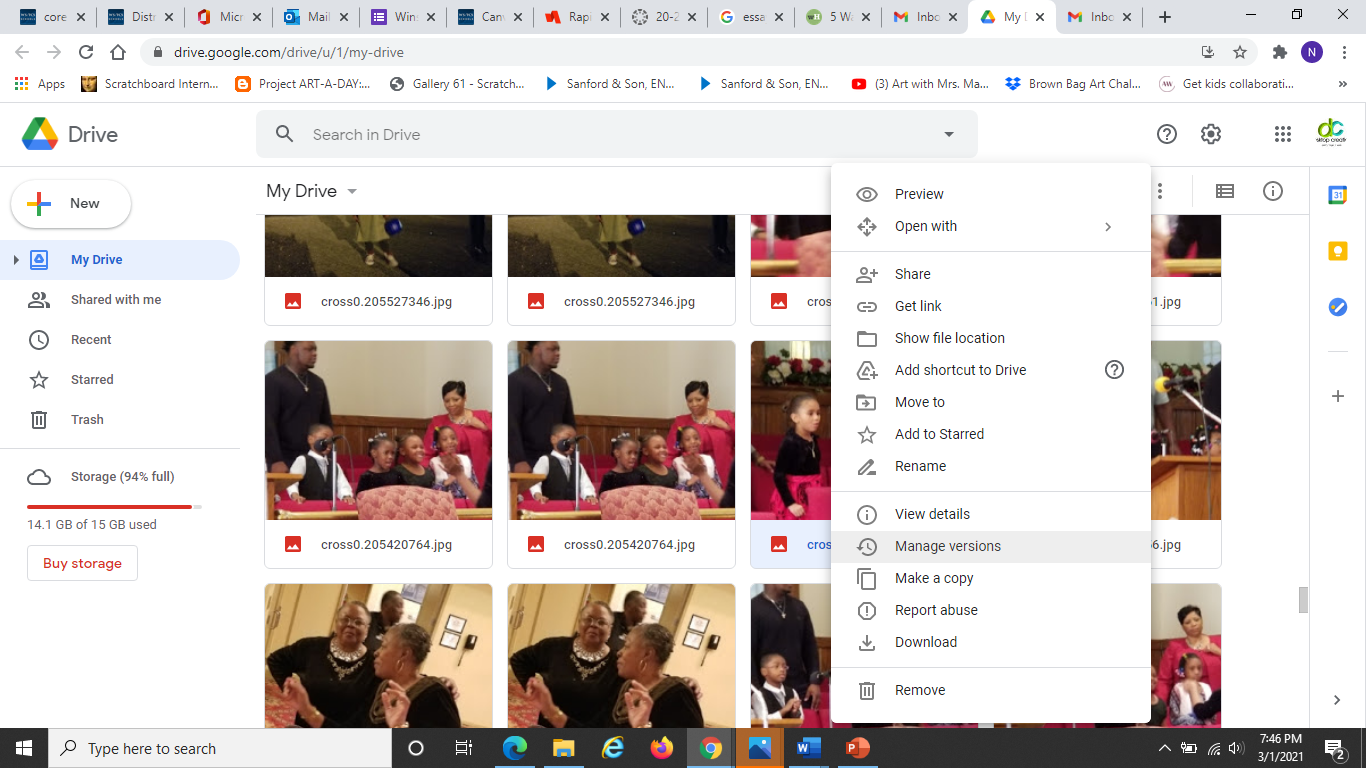 Right click on the file. This menu will appear.

Choose SHARE.
This window pops up. 
In the area “Add people and groups”, type in gohighpoint@gmail.com.
This will allow us to view the file and upload your video.
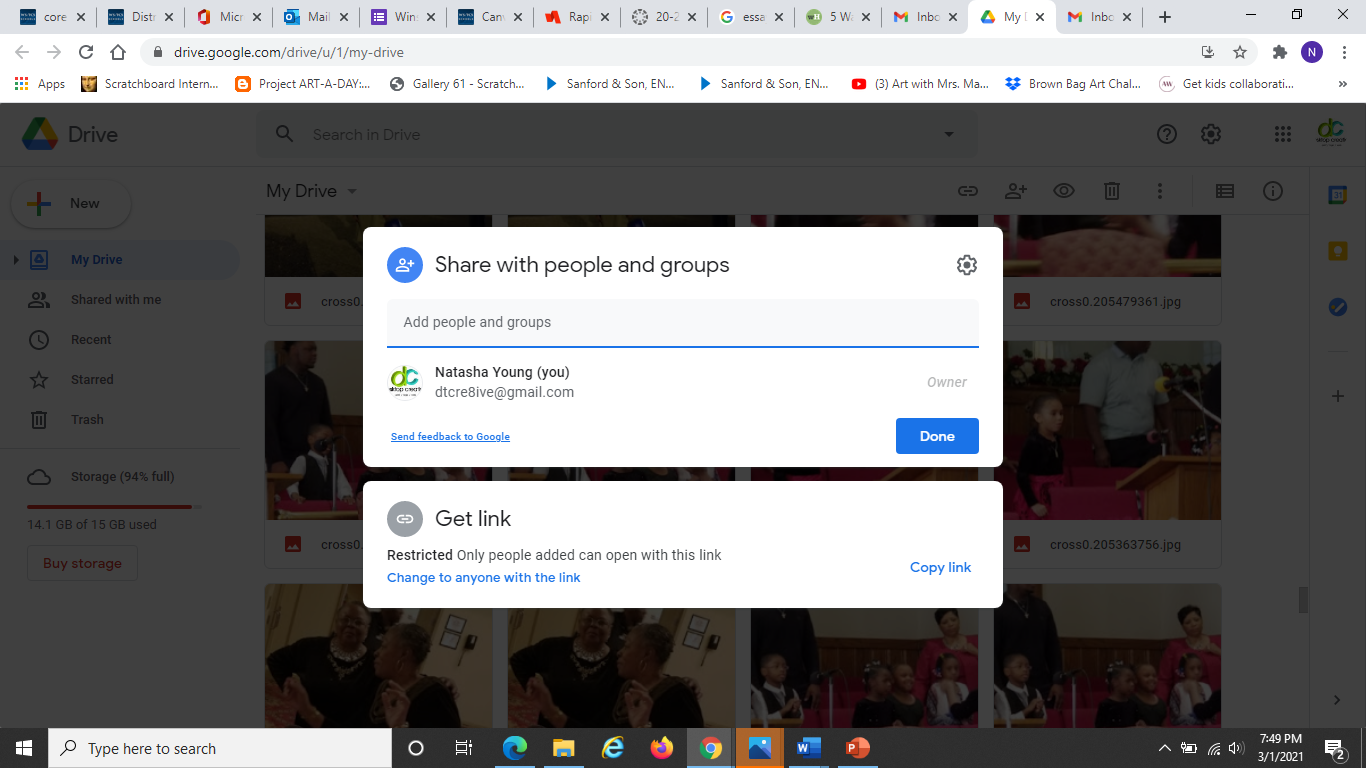 That’s it!